1 af 3
I Afrika hvor løven går og brøler	  
Af ukendt, Børnesang
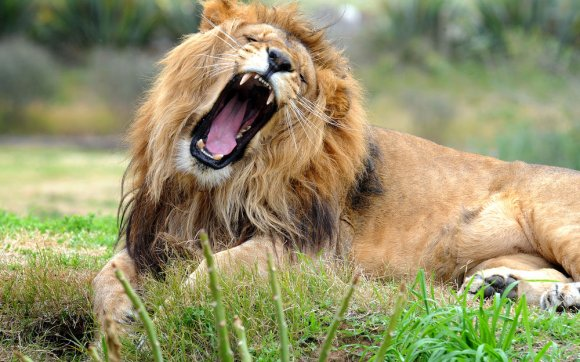 i Afrika hvor løven går 
og brøler midt om natten,
der sad en dreng på fire år 
og rakte tunge af den. 

åh ja åh ja ja åh ja åh ja åh jaja åh ja åh jaja åh ja åh jaja.
2 af 3
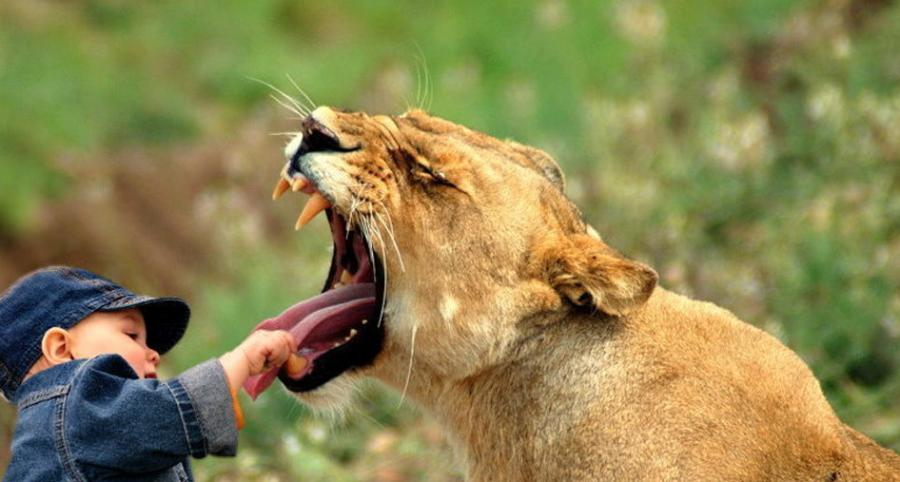 Og da den brølede igen 
til ingen verdens nytte, 
gik drengen ganske roligt hen 
og bad den holde bøtte.


åh ja åh ja ja åh ja åh ja åh jaja åh ja åh jaja åh ja åh jaja.
3 af 3
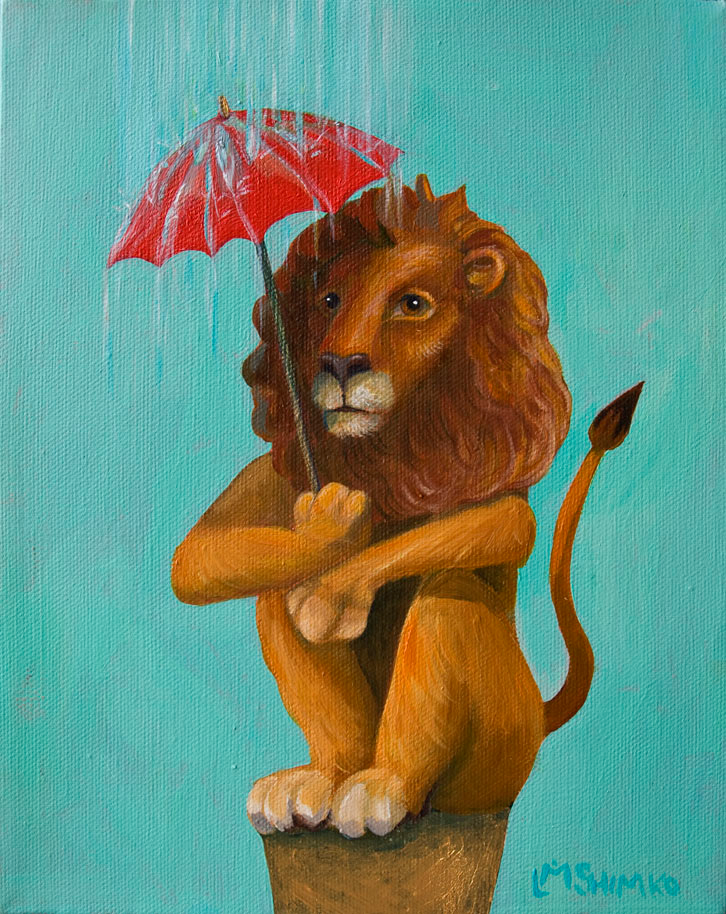 Men da den åd en paraply 
som var hans gamle tantes, 
løb drengen hjem til kringleby 
hvor ingen løver fandtes. 


åh ja åh ja ja åh ja åh ja åh jaja åh ja åh jaja åh ja åh jaja.